الإدارة الحديثة
اعداد  الطالب محمد عبد الحسن
المحتويات
الرقابة 
أهمية وظيفة الرقابة 
الخطوات الرئيسية للعملية الرقابية 
أنواع الرقابة 
مقاومة الرقابة وكيفية التغلب عليها 
الأساليب المستخدمة في العملية الرقابية 
الرقابة المستندة الى المعلومات
تكنولوجيا المعلومات والرقابة
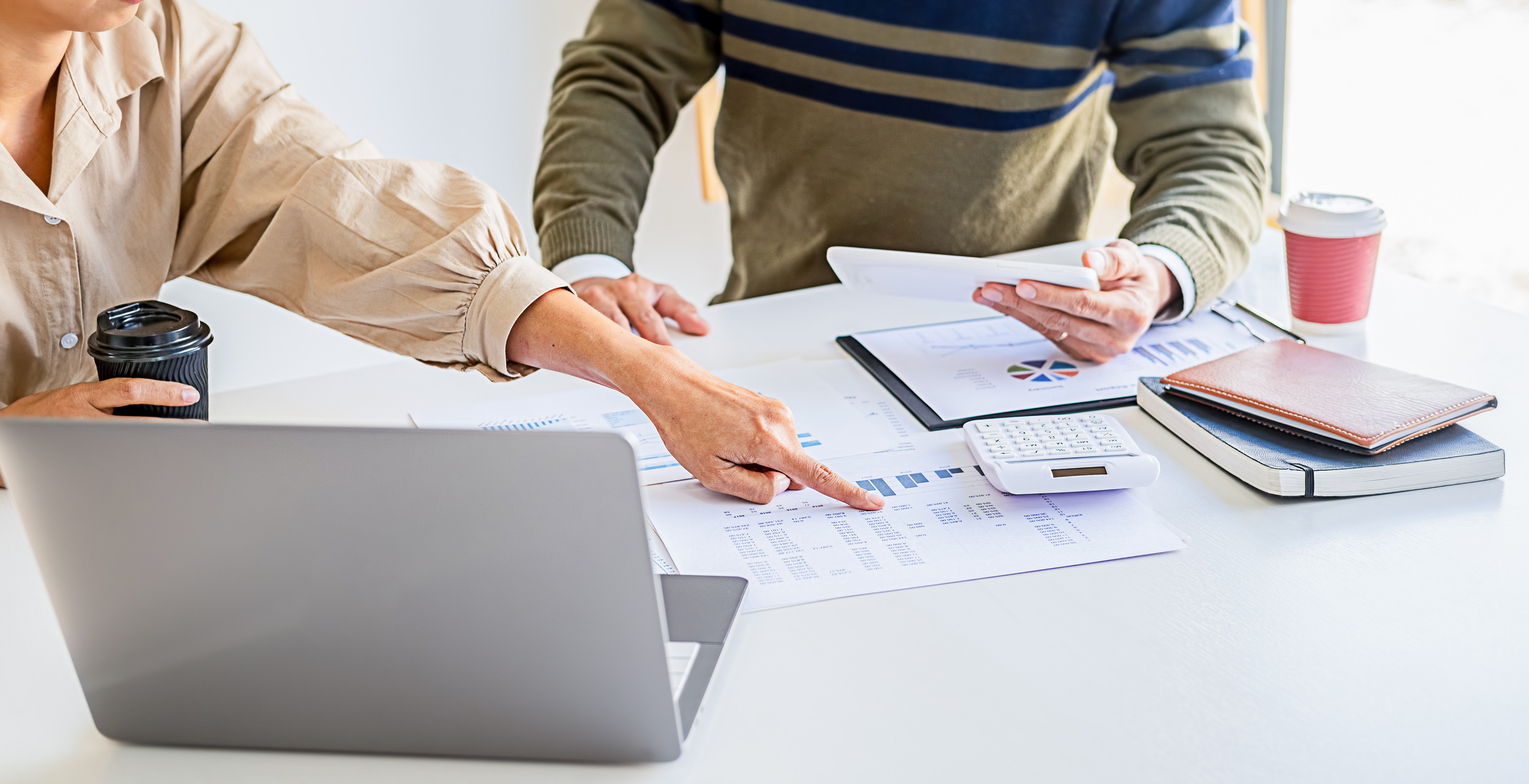 الرقابة
"الرقابة" هي واحدة من الوظائف الادارية الاربع التي تضم كلاً من: "التخطيط، و"التنظيم"، و"القيادة"، و"الرقابة" و هي عملية متابعة فعاليات وانشطة المنظمة، واخضاعها لمجموعة من النظم، بهدف توجيهها نحو تحقيق الاداء المخطط، وذلك باستخدام المعايير، والمقاييس، والمقارنات
اهمية وظيفة الرقابة
 (1) التكييف مع التغيير البيئي في اطار البيئة المعقدة والمضطربة
(2) مواجهة تعقيد المنظمة 
(3) الحدّ من تراكم الأخطاء
 (4) تدنية التكاليف :
الخطوات الرئيسية للعملية الرقابية : 
1. قياس الأداء
2. مقارنة الأداء المقاس بالمعايير
3. اتخاذ إجراءات تصحيحية
الرقابة الستراتيجية
الرقابة القبليّة او السابقة او المانعة او الوقائية او الاستشرافية
أنواع الرقابة
الرقابة الداخلية والخارجية
الرقابة بحسب الافق الزمني
:  بحسب المستوى التنظيمي
الرقابة الداخلية المباشرة
الرقابة الهيكلية (البيروقراطية) 
والرقابة اللامركزية
الرقابة الهيكلية
الرقابة الداخلية غير المباشرة
الرقابة المتزامنة
الرقابة المالية
التدقيق الاداري "الذاتي
الرقابة البعدية، أو اللاحقة، أو العلاجية
الرقابة الخارجية"
مراقبة المحاسب القانوني "الخارجي
كيفية تحسين التغذية الراجعة للانواع الثلاثة من الرقابة
الرقابة الادارية "الخارجية
مقاومة الرقابة وكيفية التغلب عليها
مقاومة الرقابة 
يخطأ الكثير من المديرين عندما يفترضون ان نظام الرقابة" واضح لدى العاملين ولا يحتاج الى اعلامهم بتفاصيله التي يطلب منهم الوفاء بها. اذ ان من اهم اسباب مقاومة الرقابة المغالاة في الرقابة" ، قد تتجه الادارة الى ممارسة الرقابة على مجالات متنوعة تخص "سلوك" العاملين، مثل الزامهم بموقع وقوف سياراتهم، وملبسهم، وحلاقتهم، وكيفية ترتيب مناضد عملهم ، او تفاصيل تزيّن الموظفات. لذلك يشعر العاملون بان هذه "المغالاة في الرقابة" تخرجها عن اهدافها ومضامينها الاساسية الى قضايا شخصية لا تؤثر في مستويات الاداء. وقد يكون نظام الرقابة ضيقاً جداً من حيث التركيز فقط على المجالات والعوامل القابلة للقياس، وعدم الاهتمام بالمجالات الاخرى التي لها اهمية موازية. وهناك احتمال الخلل في نظام المكافئات"، قد تقدم المكافئات للتقسيمات "غير الكفؤة" وتحرم منها التقسيمات "الكفؤة". واخيراً هناك "المغالاة في المساءلة"، حيث تتيح الرقابة الفاعلة للمديرين تحديد ما اذا كان العاملون قد استطاعوا الوفاء بالمسؤوليات المحددة لهم.
 (ب) كيفية التغلب على مقاومة الرقابة 
توجد مجموعة من التوجهات التي يمكن ان يعتمد عليها المديرون في كيفية التغلب على مقاومة التغيير من قبل التقسيمات والعاملين في المنظمة منها "تشجيع مشاركة العاملين"، كما اشير لاهمية المشاركة في فصلي "القيادة"، فان المشاركة الفاعلة في التخطيط واتخاذ القرارات من قبل العاملين تدفعهم الى تنفيذ الخطط، بدون الحاجة الى رقابة متشددة، وبالتالي ينخفض مستوى مقاومة الرقابة ولا بد من اعداد اجراءات سليمة للتحقق من الاداء" ، تتيح المعايير المتقدمة ونظم المعلومات المجال امام المديرين الرقابة الاداء بمؤشرات دورية
الأساليب المستخدمة في العملية الرقابية
أسلوب الموازنة التخطيطية
أسلوب نظام التخطيط - البرمجة - الموازنة (PPBS). 
أسلوب بيرت التكلفة إن كلمة (بيرت) 
. أسلوب الوقت الفعلي 
أسلوب المراجعة الإدارية
الرقابة الامامية 
أسلوب استخدام النسب المالية : وتنقسم الى اربع مجاميع وهي : 
نسب السيولة 
نسب المديونية 
نسب النشاط 
نسب الربحية
الرقابة المستندة على المعلومات
كيفية استخدام المعلومات في الرقابة : 
رقابة المعلومات، وخصوصية مواقع العمل" (Workplace Privacy) 
الادارة الشفافة او الافصاحية
التكنولوجيا و الرقابة
الرقابة الالكترونية هي عملية تهدف إلى متابعة وملاحظة الأنشطة والمعاملات وأداء العاملين في المنظمة بهدف كشف الانحرافات من خلال استخدام الحاسوب والوسائل التكنولوجية الحديثة لتحقيق الأهداف المنشودة، لإيجاد نظام عمل ذي ميزة تنافسية عالية.
متطلبات تكنولوجيا المعلومات على البيئة الرقابية
1- فلسفة الإدارة وطريقة التشغيل
. -2 هيكل المنظمة: 
3 طرق الرقابة الإدارية 
4- السياسات والإجراءات المتعلقة بالأشخاص
شكراً